Renderman
Advance Computer Graphics
Renderman
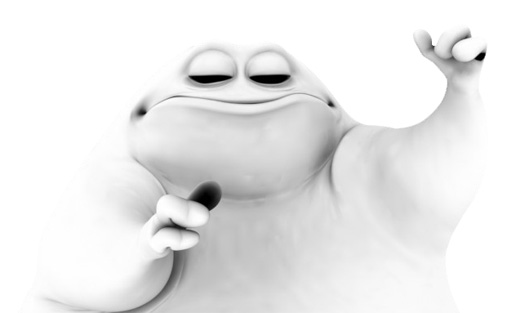 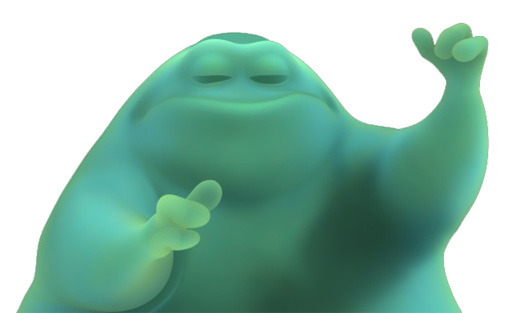 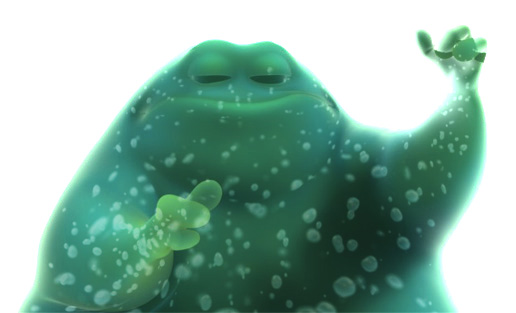 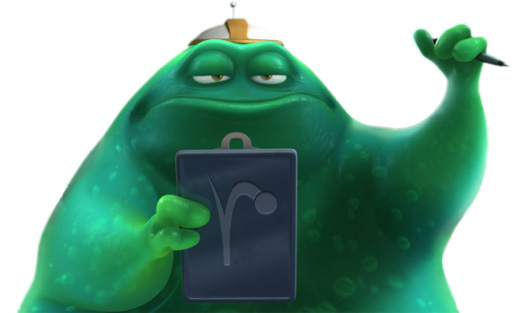 Image Courtesy by Pixar
Overview
Two “languages”
Geometry - set of C subroutines
Shading - a C-like language
Geometry code can be run directly, or output to RIB file
Shading code is compiled to byte-code
Process
RIB
File
Rman
Geom
Code
Rman
Program
cc
render
Program
Rman
Shader
.sl
shader
Byte-code
Shader
.slo
txmake
Image
File
TIFF
image
Rman
texture
REYESRenders Everything You Ever Saw
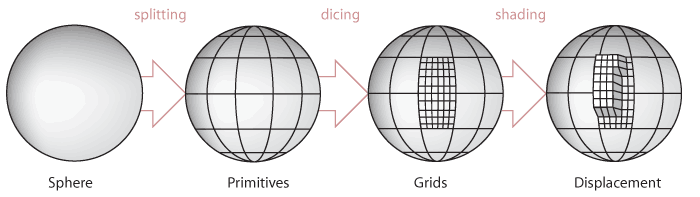 Splitting and Dicing Geometry
[Speaker Notes: Robert L. Cook, Loren Carpenter, and Edwin Catmull. 1987. The Reyes image rendering architecture. In Proceedings of the 14th annual conference on Computer graphics and interactive techniques (SIGGRAPH '87), Maureen C. Stone (Ed.). ACM, New York, NY, USA, 95-102.]
RenderMan code
#include <ri.h>
RtPoint Square[4] = { {.5,.5,.5}, {.5,-.5,.5}, {-.5,-.5,.5}, {-.5,.5,.5} };

main(void){
    RiBegin(RI_NULL);   /* Start the renderer */
        RiDisplay("RenderMan", RI_FRAMEBUFFER, "rgb", RI_NULL);
        RiFormat((RtInt) 256, (RtInt) 192, -1.0);
        RiShadingRate(1.0);
        RiWorldBegin();
            RiSurface("constant", RI_NULL);
            RiPolygon( (RtInt) 4,        /* Declare the square */
                RI_P, (RtPointer) Square, RI_NULL);
        RiWorldEnd();
    RiEnd();             /* Clean up */
}
RIB – simple example
Display "RenderMan" "framebuffer" "rgb" 
Format 256 192 -1
ShadingRate 1

WorldBegin 
Surface "constant" 
Polygon "P" [0.5 0.5 0.5 0.5 -0.5 0.5 -0.5 -0.5 0.5 -0.5 0.5 0.5]
WorldEnd
testray.rib (1)
# testray.rib
Format 320 240 1
PixelSamples 2 2

Display "testray.tif" "file" "rgba"

Projection "perspective"  "fov" [18]
ShadingRate 1
Option "searchpath" "shader" [".:../shaders:&:../lib"]

ConcatTransform [0.995037 -0.0170699 -0.0980286 0 -.0995037 -0.170699 -0.980286 0 1.86265e-09 0.985175 -0.17155 0 0 0 0 1]
Translate -2 -20 -5
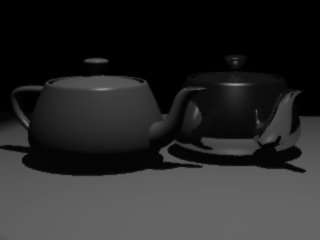 testray.rib (2)
WorldBegin
LightSource "ambientlight" 0 "intensity" [0.025]

TransformBegin
Translate 2 4.5 20 
ConcatTransform [-0.995037 -0.0284619 -0.0953463 0 1.86265e-09 0.958218 -0.286039 0 0.0995037 -0.284619 -0.953463 0 0 0 0 1]
LightSource "uberlight" 1 "intensity" [300] "float width" [0.5] "float height" [0.5] "float falloff" [2] "float raytraceshadow" [1]
TransformEnd

….
WorldEnd
testray.rib (3)
AttributeBegin
Surface "plastic"
Color [ .75 .75 .75 ]
Translate -2 -1.5 0
Rotate 20 0 0 1
ReadArchive "teapot.rib"
AttributeEnd
testray.rib (4)
AttributeBegin
Surface "shiny" "Kd" [.1] "float Kr" [0.7] "Ks" [0.75] "Ka" [0.1] 
#"string envname" ["tp.env"]
Translate 2 -3 0
Rotate 60 0 0 1
ReadArchive "teapot.rib"
AttributeEnd
Renderman Surface Shader
surface constant() 
{
 Oi = Os;
 Ci = Os * Cs;
}
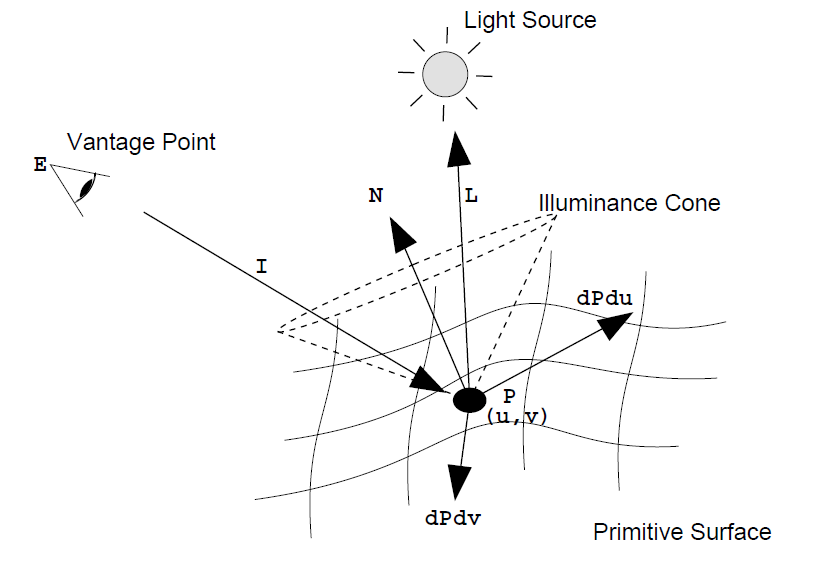 surface
matte(  float   Ka      = 1, 
                Kd      = 1 )
{
   normal Nf = faceforward(normalize(N),I);

   Oi = Os;
   Ci = Os * Cs *(Ka*ambient() 
        + Kd*diffuse(Nf));
}
I = kd Id  l · n  + ks Is (v · r )a + ka Ia
diffuse
specular
ambient
surface plastic( float   Ks = .5, Kd = .5, 
                Ka =  1, roughness = .1; 
                color   specularcolor =  1 )
{
   normal Nf = faceforward(normalize(N), I );
   vector V = normalize(-I);

   Oi = Os;
   Ci = Os*( Cs * (Ka*ambient()+ Kd*diffuse(Nf))+
	  specularcolor * Ks * specular(Nf,V,roughness) );
}
y
z
x
t
s
Texture Mapping
display
geometry
image
15
surface paintedplastic( float   Ks = .5, Kd = .5, 
                Ka =  1, roughness = .1; 
                color   specularcolor =  1 )
{
    color Ct = Cs;
    if(texturename != “”)
       Ct = color texture(texturename);

	 normal Nf = faceforward(normalize(N), I );
   vector V = normalize(-I);

   Oi = Os;
   Ci = Os*( Ct * (Ka*ambient()+ Kd*diffuse(Nf))+
	  specularcolor * Ks * specular(Nf,V,roughness) );
}
Predefined Global Variables
Position “P”
Normal “N”
Surface color “Cs”
Output color “Ci”
Output opacity “Oi”
Others: P.292 of RenderMan Companion
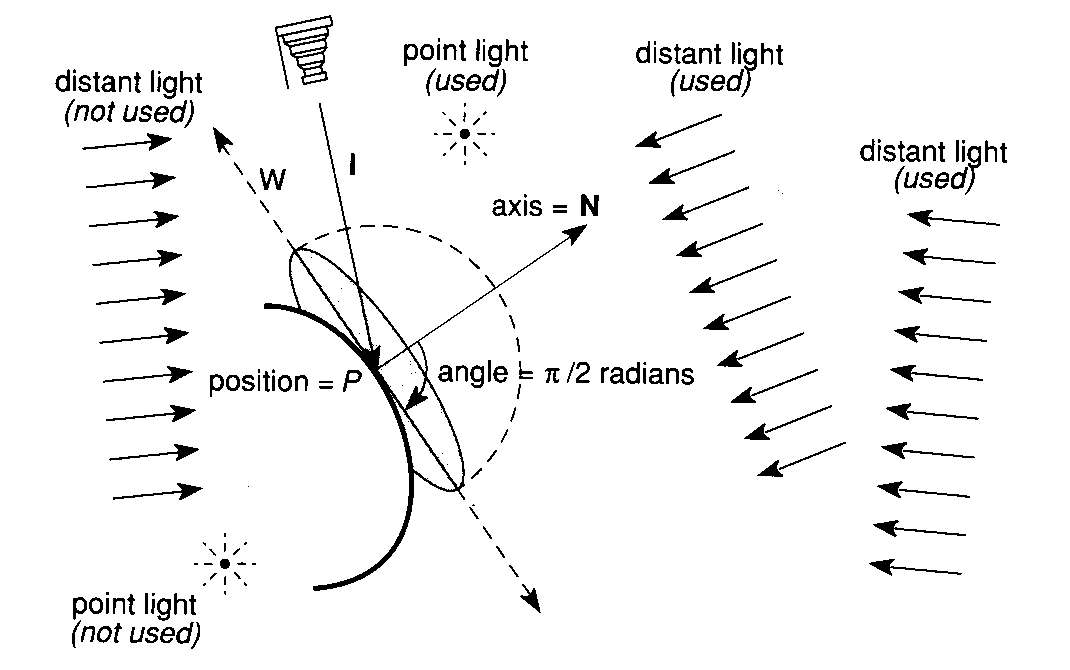 [Speaker Notes: Page 121    Table 12.1: Predefined Surface Shader Variables]
Surface Shader – plastic.sl
surface
plastic (float Ka = 1, Kd = 0.5, Ks = 0.5, roughness = 0.1;
	 color specularcolor = 1;)
{
    normal Nf = faceforward (normalize(N),I);
    Ci = Cs * 
              (Ka*ambient() 
            + Kd*diffuse(Nf)) 
            + specularcolor * Ks*specular(Nf,-normalize(I),roughness);

    Oi = Os;  Ci *= Oi;
}
Surface Shader – Metal surface
surface
metal(
	float Ka = 1;
	float Ks = 1;
	float roughness =.1;)
{
	normal Nf = faceforward(normalize(N), I);
	vector V = -normalize(I);

	Oi = Os;
	Ci = Os * Cs * (Ka*ambient()+Ks
                      *specular(Nf, V, roughness));
}
surface
shinymetal(
	float Ka = 1;
	float Ks = 1;
	float Kr = 1;
	float roughness = .1;
	string texturename = ””; )
{
	normal Nf = faceforward(normalize(N), I);
	vector V = -normalize(I);
	vector D = reflect(I, normalize(Nf));
	D = vtransform(”current”, ”world”, D);
	
	Oi = Os;
	Ci = Os * Cs * (Ka*ambient() + Ks*specular(Nf, V, roughness)
	        + Kr*color environment(texturename, D));
}
[Speaker Notes: in Pixie, mirror surface shader]
Shader - vasegallery1.rib
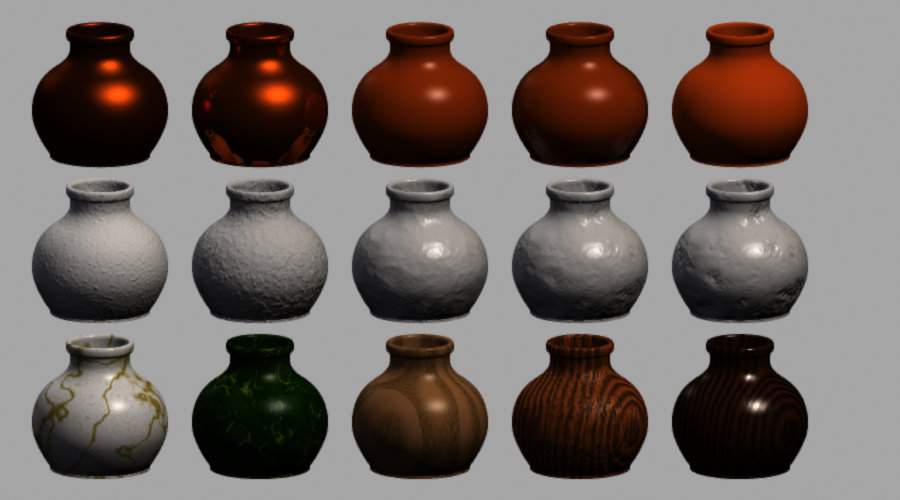 [Speaker Notes: In BMRT2.6 example]
Basic Displacement
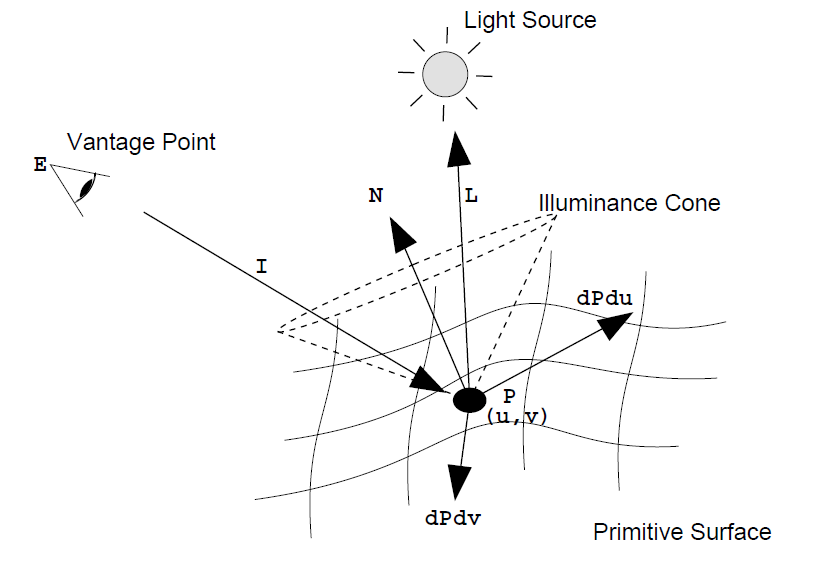 P += offsetvector;
N = calculatenormal(P);

Or 

P += bumpheight * 
         normalize(N);
N = calculatenormal(P);
Surface shader state
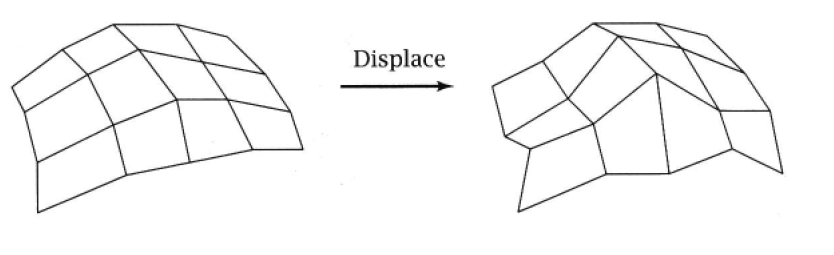 [Speaker Notes: The upper right figure come from renderman spec]
Displacement shader
displacement ripple(float Km = 0.03, numripples = 8,
                                           a = 0.3, b = 0.25)
{
float sdist = s - a, 
		tdist = t - b,
		dist = sqrt(sdist * sdist + tdist * tdist),
		hump = sin(dist * 2 * PI * numripples);
normal n = normalize(N);
P = P - n * hump * Km;
N = calculatenormal(P);
}
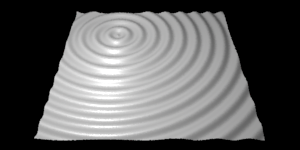 Bump mapping
N = calculatenormal( P + amp * normalize(N) );
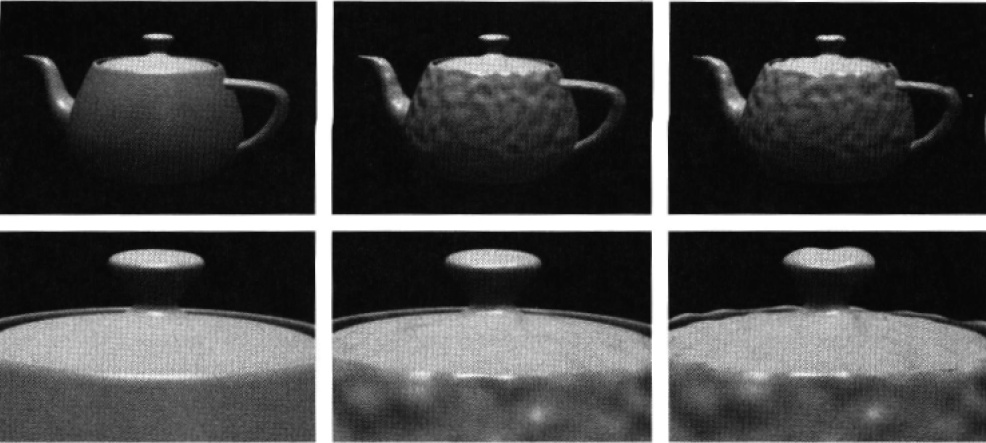 bump
displacement
Procedure texture
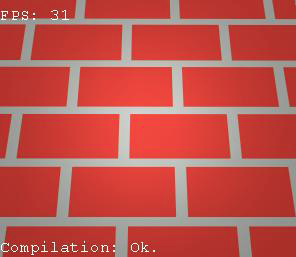 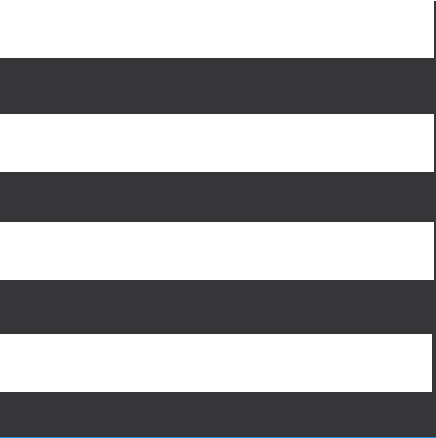 7
0
V % 2
7
Perlin noise
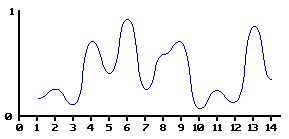 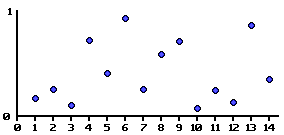 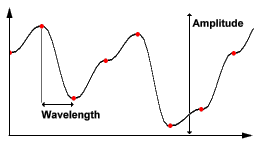 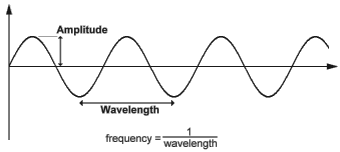 noise(x)
amp * noise(x)
noise(freq*x)
noise(x+offset)
[Speaker Notes: 1983: First noise
1984: First shader language
1985: SIGGRAPH paper
1986-88:          Pixar, Alias, SoftImage,          RenderMan, Dynamation,]
Summing Octaves
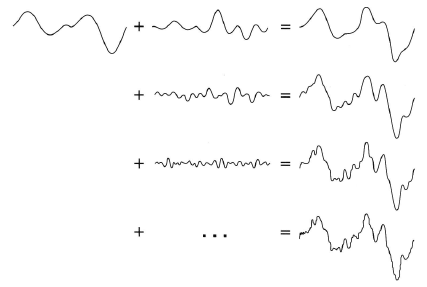 Summing Octaves 2D
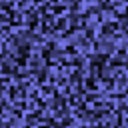 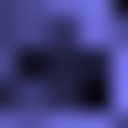 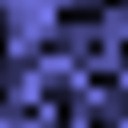 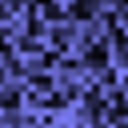 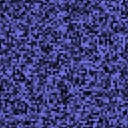 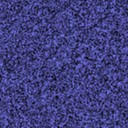 float sum=0, amp=1;
point pp =p;

for( i=0; i < octaves; i+=1) {
    sum += amp* snoise(pp);
    amp*=gain;    pp *= lacunarity;
}

return sum;
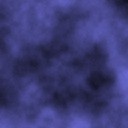 sum
Shader Example
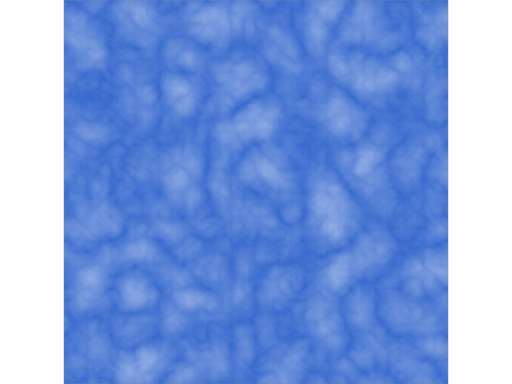 surface clouds(float Kd=.8, Ka=.2 )
{
    float sum ;
    float i, freq;
    color white = color(1.0, 1.0, 1.0);
    point Psh = transform("shader", P);

    sum = 0;
    freq = 4.0;
    for (i = 0; i < 6; i = i + 1) {
        sum = sum + 1/freq * abs(.5 - noise(freq * Psh));
        freq = 2 * freq;
    }
    Ci = mix(Cs, white, sum*4.0);
    Oi = 1.0;            /* Always make the surface opaque */
}
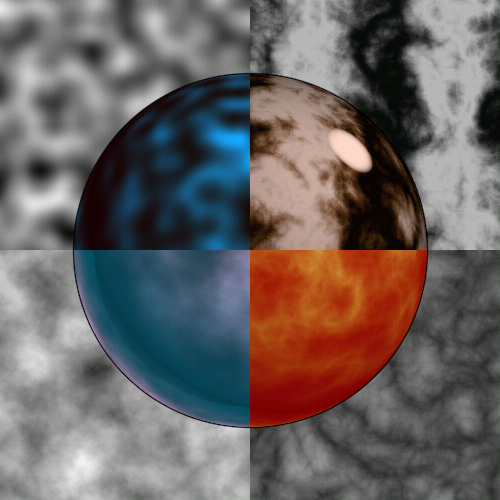 sin(x + sum 1/f( |noise| ))
noise()
Sum 1/f(noise)
Sum 1/f((|noise|)
fractal sum of noise calls:  
noise(p) + ½ noise(2p) + ¼ noise(4p) ...
Fron Ken Perlin’s GDC’99 talk
[Speaker Notes: http://www.noisemachine.com/talk1/index.html]
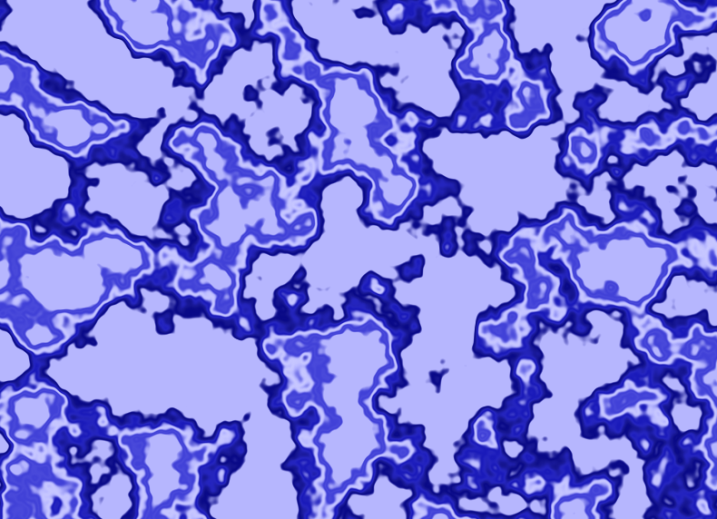 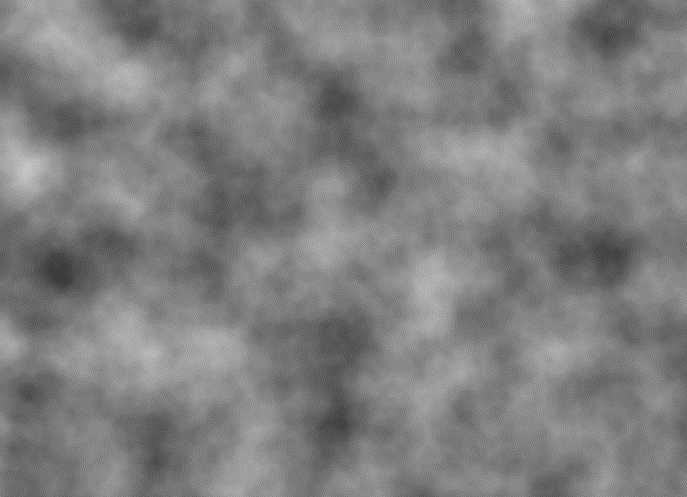 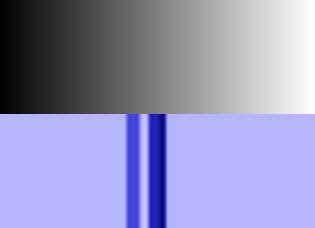 Tone mapping
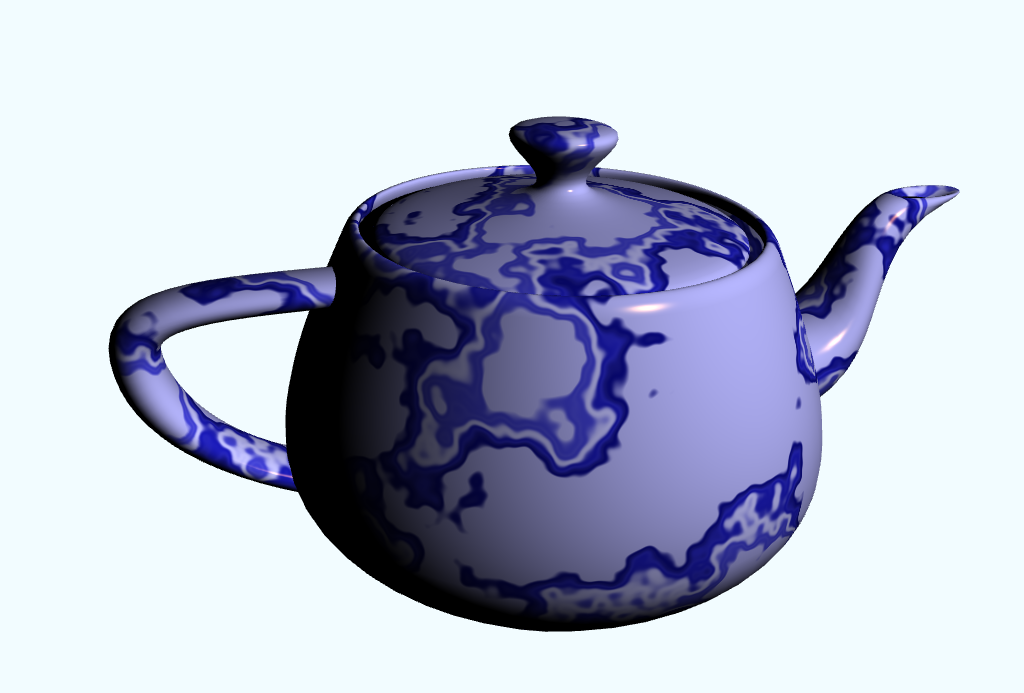 displacement
test11c(float Km = 0.1, freq = 1, layers = 3; string space = "object")
{
float hump = 0;
normal n = normalize(N);
point p = transform(space, P);
float j, f = freq, amplitude = 1;
for(j = 0; j < layers; j += 1) {
hump += abs(noise(p * f) - 0.5) * amplitude;
f *= 2;
amplitude *= 0.5;
}

P = P - n * hump * Km;
N = calculatenormal(P);
}
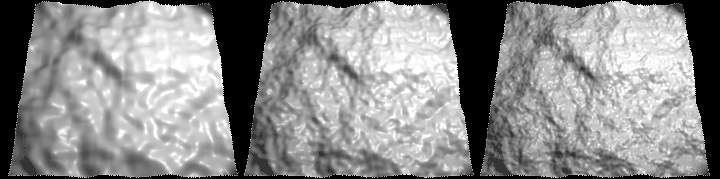 Layer = 4,           5,                       6
[Speaker Notes: Siggraph asia 2009  course note]